Credit Card New/ Activate Credit Card
IOS
ANDROID
EXPECTED
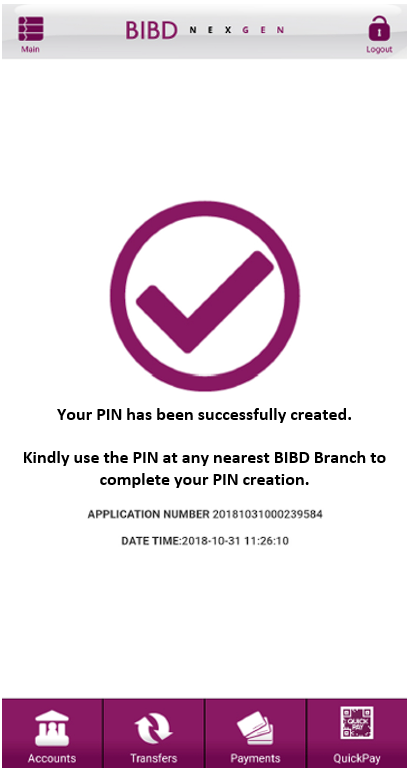 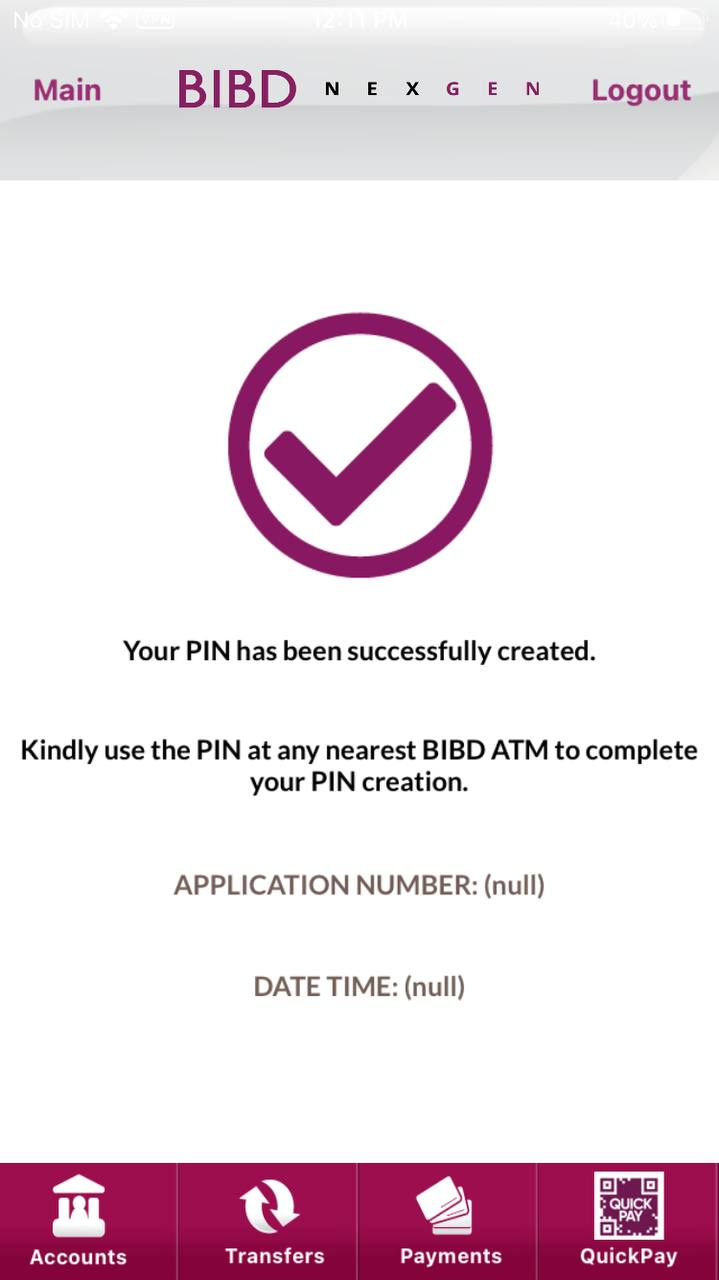 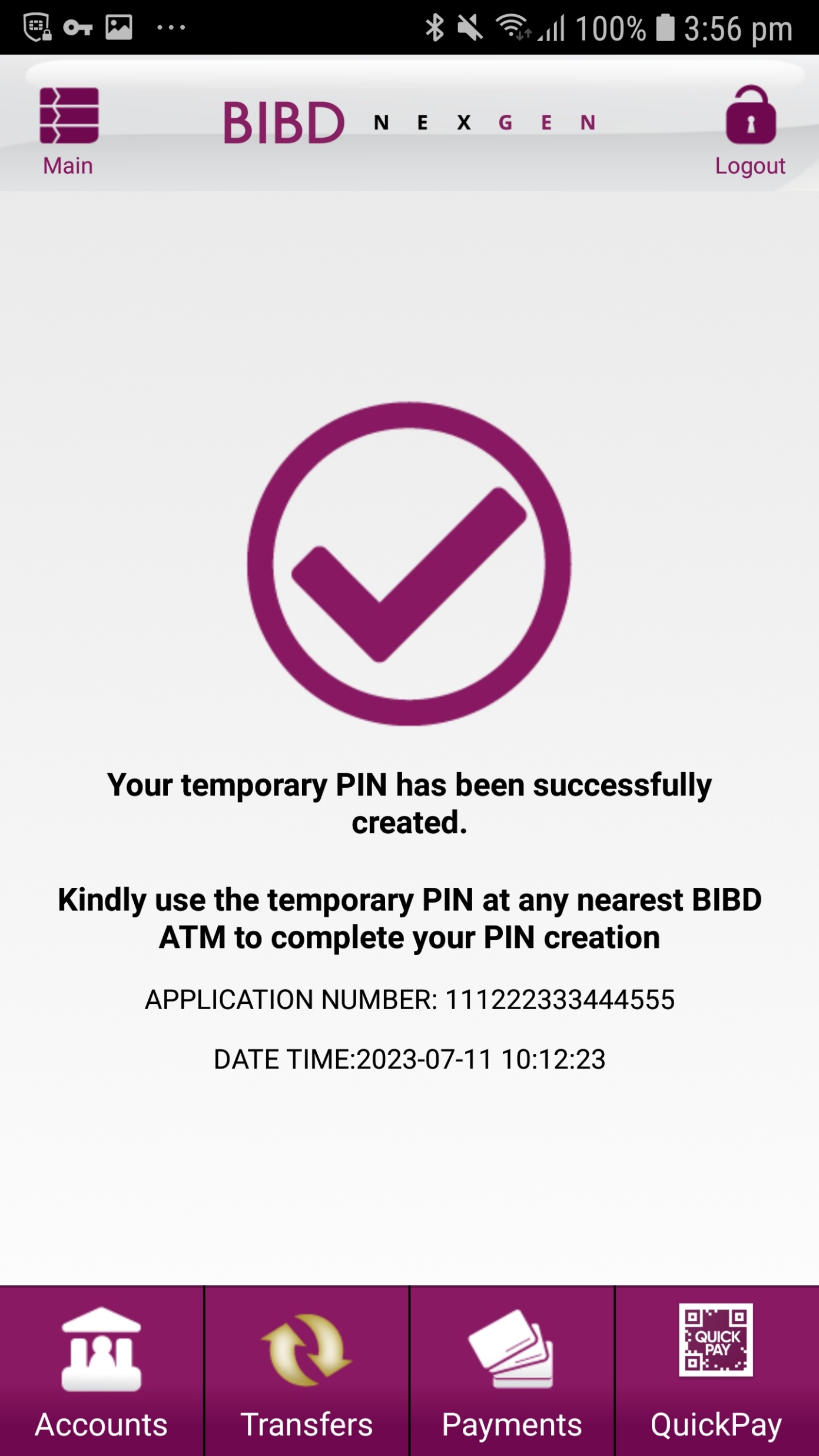 Credit Card Change Pin
IOS
ANDROID
EXPECTED
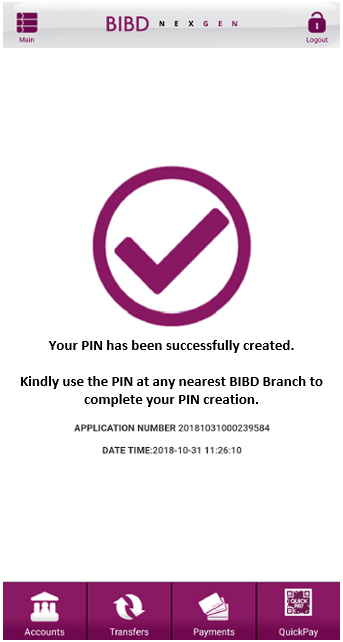 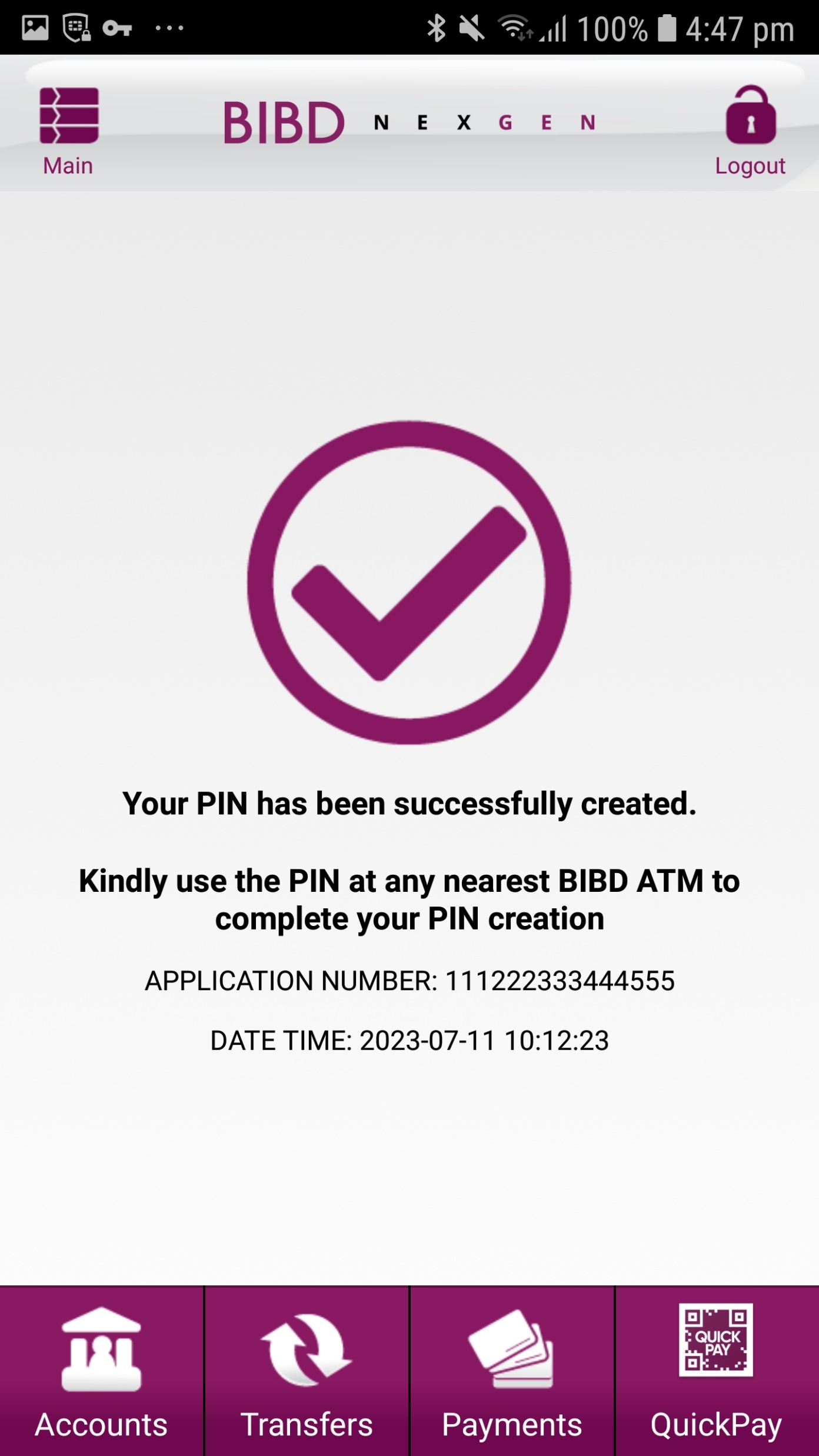 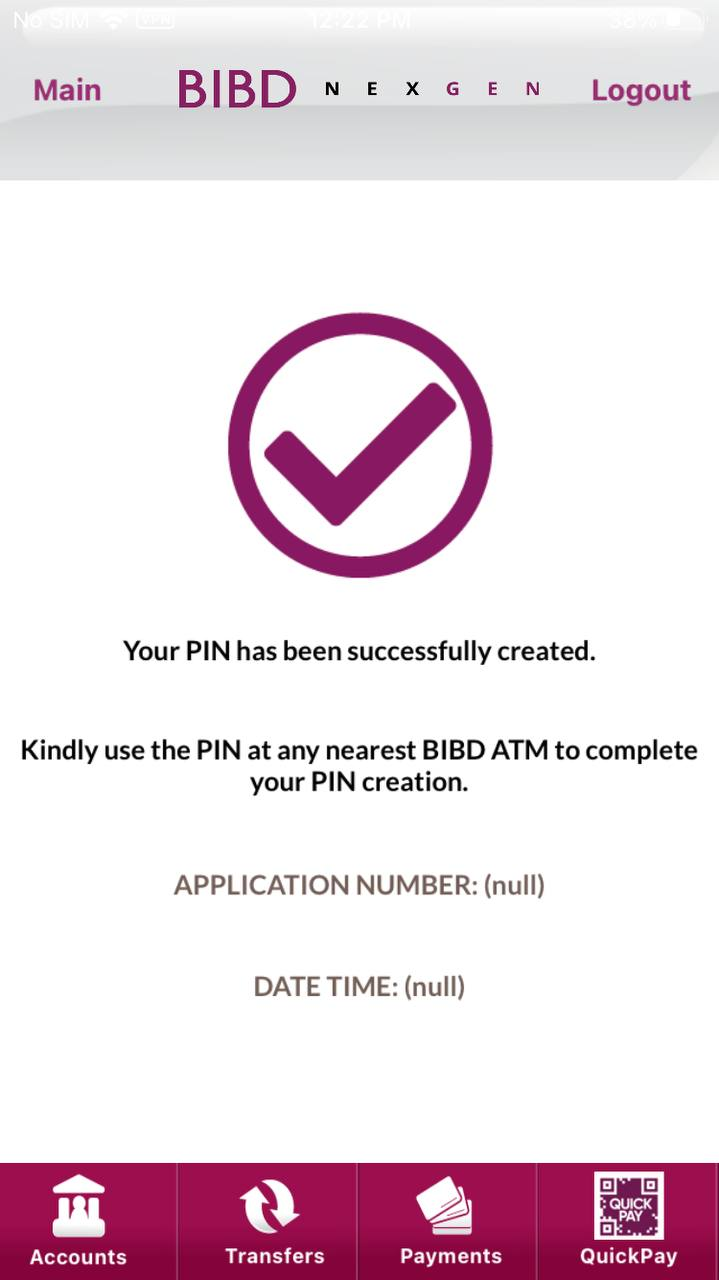